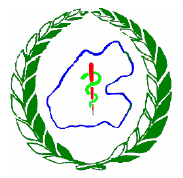 République de Djibouti 
Ministère de la Santé
Maternité a Djibouti
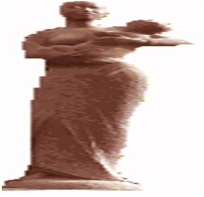 Présentation de structure de Maternité
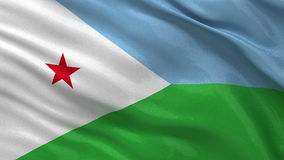 mars  2018
Localisation par rapport à la pyramide sanitaire
3
HGP
CPF
DEH
HB/ CNRSR
Hôpital Peltier, Hôpital Balbala, Hôpital Dr Chakib, Centre Yonis Toussaint, Centre Housseina, Hôpital  Dar El Hanan, Hôpital Régional d’Arta,  Hôpital Militaire, Hopital Al-rahma
Niveau 3
Centres médico hospitaliers des régions d’Ali Sabieh, d’Arta, de Dikhil, de Tadjourah et d’Obock
Niveau 2
2
CMH
14 centres de santé communautaire à Djibouti, 6 Structures parapublique. 
38 postes de santé en milieu rural,
Niveau 1
MISSIONS DE MATERNITÉ
Offrir un ensemble de prestations en soins obstétricaux et néonataux d’urgence à toutes les parturientes sur toute la république; 
Prendre en charge les consultations gynéco-obstétriques;
Informer et éduquer sur les composantes de santé reproductives et les bonnes pratiques de santé maternelle et néonatale.
OBJECTIFS
Contribuer à la réduction de la mortalité et de morbidité maternelle et néonatale.
Prendre en charge les parturientes selon les normes et protocoles,
Suivre  les grossesses à risque 
Assurer la formation continue du Personnel médical et paramédical.
Promouvoir par la communication et la sensibilisation  l’allaitement maternel exclusif,
SYSTÈME DE REFERENCE
HGP
HB
CPF
CIRCUIT DES PATIENTS A LA MATERNITÉ
SORTIE  (Selon les modes)
Urgence genyco-obstetrical
Patient
Caisse
Consultation
RDV
Hospitalisation
Bloc
Accouchement
Bloc
Opératoire
P.O
Ambulances
EXTERIEUR
Maternité
Les activités
Prise en charge de l’accouchement eutocique;
Prise en charge de l’accouchement dystocique,
( Césarienne, Spatule, Hystérectomie de sauvetage; )
Intervention gynéco 
Consultations  de gynécologie  obstétrique.
Registre
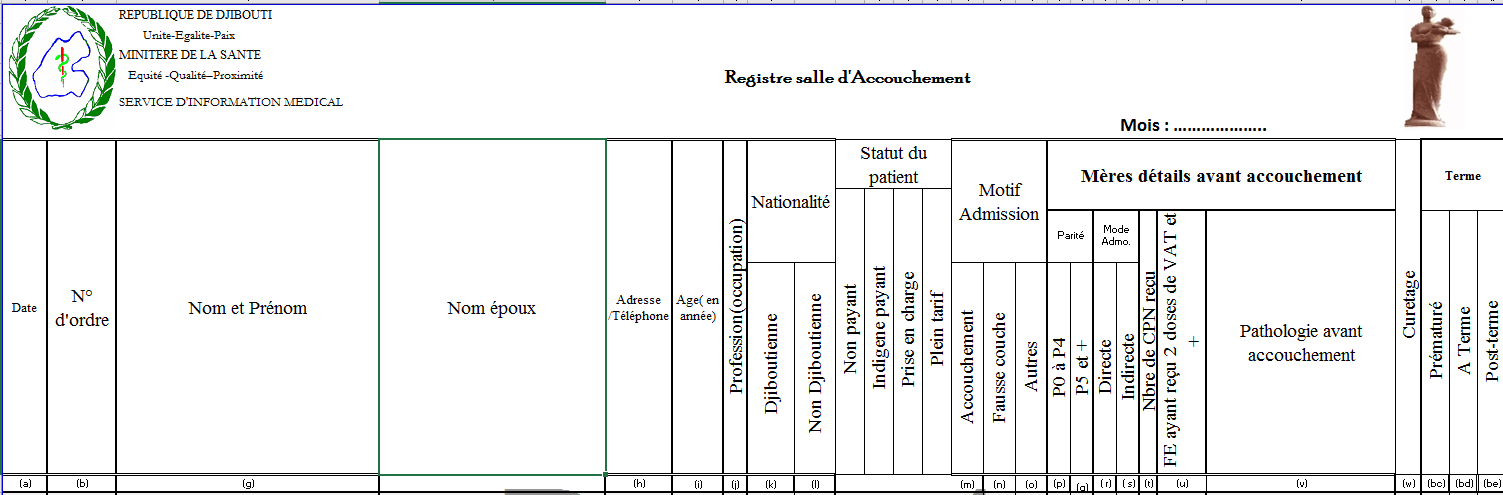 Registre ( suite)
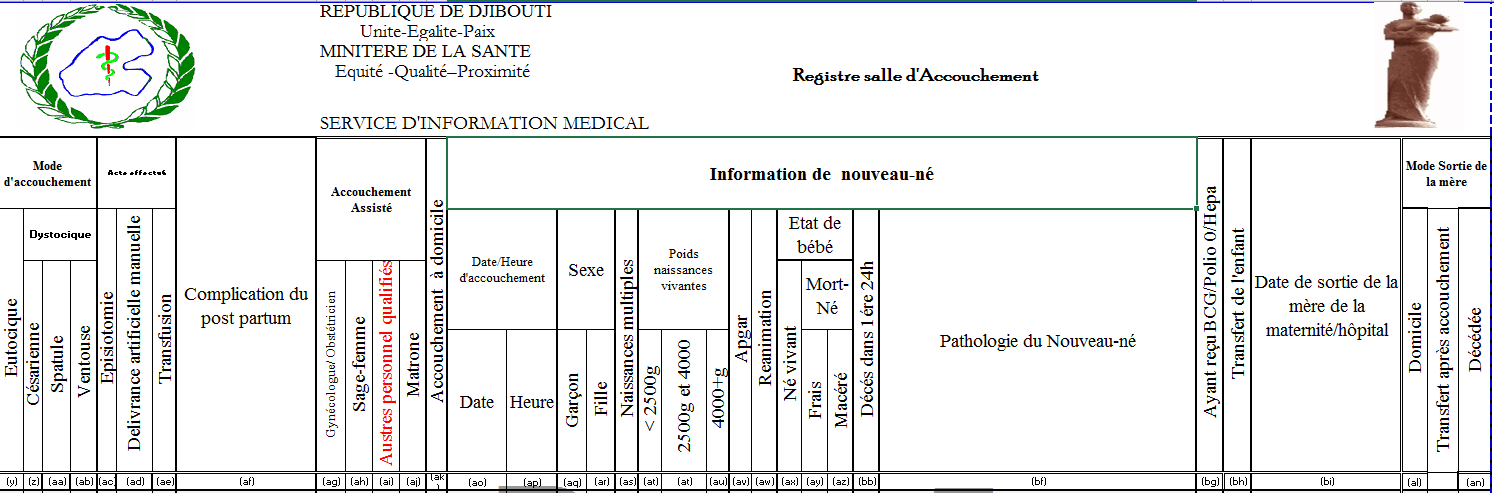 Merci pour votre aimable attention